ВОЛШЕБНАЯ КНИГА
Выступление студии «Аленький цветочек» на первом Межмузейном фестивале в г. Отрадный
«Я живу в России. Мир через культуру», посвящённом Году культуры   России . 
2014 год
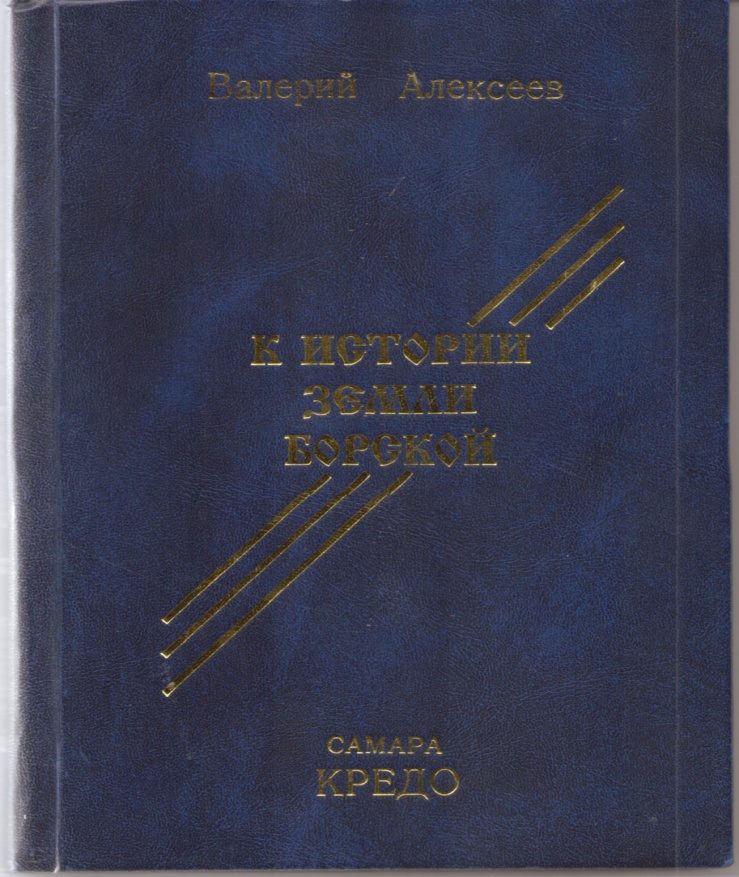 -Ну. сколько можно читать? Скукотища! Мозги закипят и глаза ослепнут!  -А разве тебе не интересно, как жили такие же девочки, как ты, в Борской крепости в 18 веке?
Страница «Первые переселенцы» -Поселенцы мы, крестьяне из Нижегородской губернии. Батя мой записался в казаки. -А мой батя, Маркел Афанасьевич, торговлей пробавляет…
-Как хорошо, что мы с тобой тут встретились! Будем теперь подружками задушевными.
Жюри фестиваля с интересом наблюдает за «погружением в историю» Борского края
Страница «Бывальщина про Пушкина»  -Баушк, я весь твой урок справила. И грядки выполола, и кур покормила. Расскажи бывальщину про Пушкина…
-Ты его близко-близко видела? А какой он, Пушкин? Как Иван царевич? - Совсем не как Иван Царевич. Но говорил он так задушевно…
-  На месте Борской крепости сейчас стоит наша школа.                                                                                     -Значит, когда я на перемене бегаю по школьному двору, я хожу по следам Пушкина?
Страница «Про собачку и девочку Акулину» -Ах, какая прелесть эта собачка! Ах, восторг! Проси у меня всё, что захочешь! Не будет отказа.
-Ангел мой, подари мне одну безделушку, вот эту вещицу.     -Как? Ребёнка за собаку?
- Это всего лишь крепостная девчонка! Обещала – выполняй!  - Акулина, собирайся!
-Матушка барыня, смилуйтесь, не отдавайте меня, не разлучайте с матушкой и батюшкой!
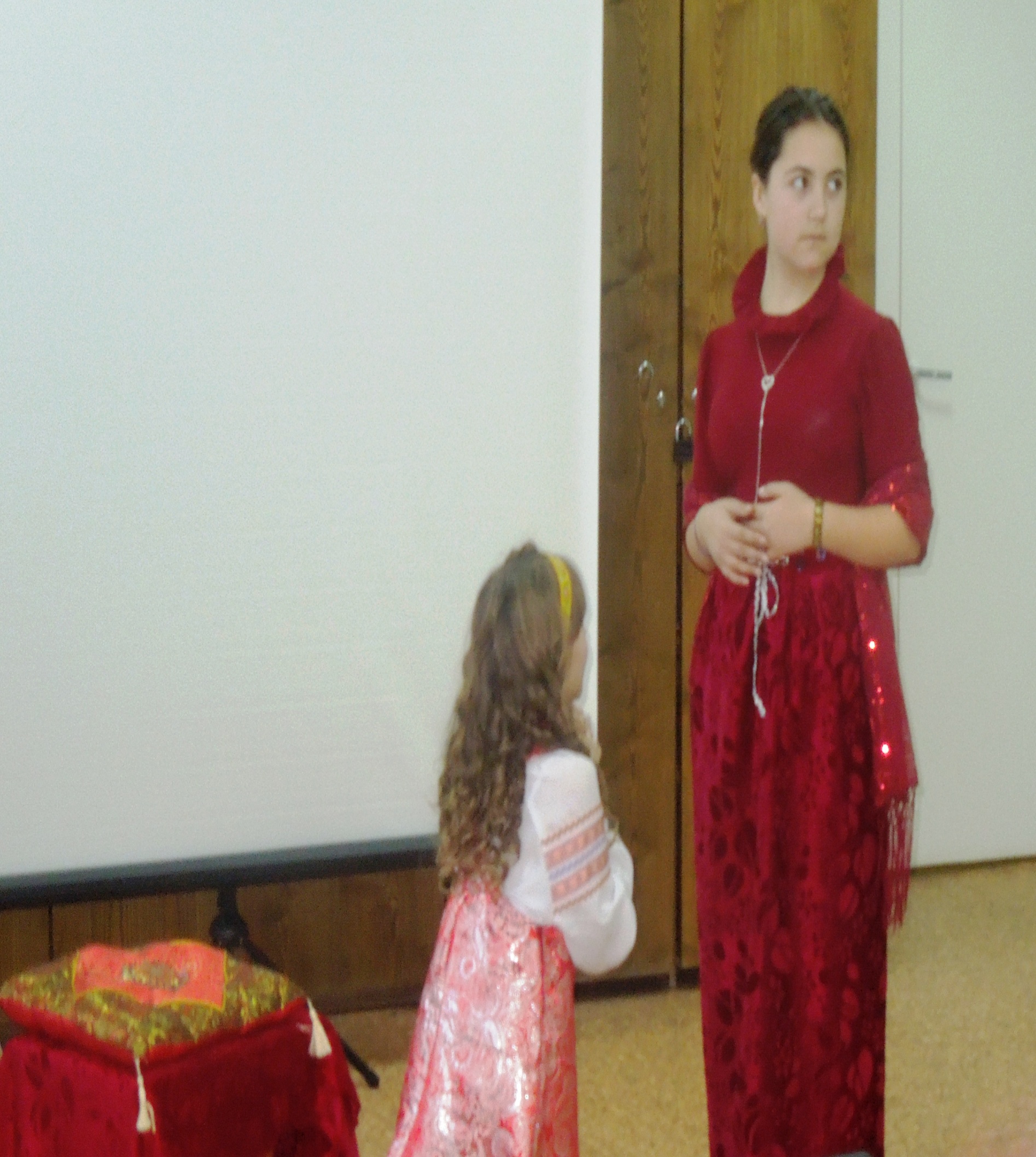 - Я всё буду делать, что прикажете, не отдавайте меня!

   -Я дала слово. Смирись, Акулина!
- Помилосердствуйте, пожалейте меня и мою матушку! Откажитесь от меня!   -Как смеешь ты перечить хозяйке! Разбаловала тебя графиня! Я научу тебя послушанию!
История родного края – это так интересно! Я обязательно прочту эту волшебную книгу до самой последней странички!
«ГРАН-ПРИ» НАШ!
Главный приз фестиваля в номинации «Живая связь времён» присуждён проекту студии «Аленький цветочек»  Борского краеведческого музея
«Волшебная книга»
Участники проекта «Волшебная книга»
Страницы «Волшебной книги» оживили: МОРОЗОВА ДАША,ГОЛОВАЧЁВА ТАНЯ, ГАЙНУТДИНОВА ЮЛЯ, РЯЗАНЦЕВА НАДЯ,  ВЕРГУН АНЯ,ГАРШИНА КСЕНИЯ, КОНДАУРОВА ВИКА
Сценарий и постановка  БОГАТИНОВОЙ Н.С.
Фото РЯЗАНЦЕВОЙ Н.А.  

Студия «Аленький цветочек», 2015